جامعة محمد خيضر بسكرة
كلية العلوم الاقتصادية والتجارية وعلوم التسيير
قسم علوم التسيير
إدارة مخاطر الموارد البشرية
سلسلة محاضرات مقدمة للسنة الأولى ماستـــــــــر
تخصص GRH
من إعداد الأستاذة:
فاطمة الزهراء طاهري
Qu’est ce qu’un risque RH ?
Tout évènement, action ou inaction, pouvant avoir des conséquences négatives sur les ressources humaines de l’entreprise (ex: accident, acte de discrimination, stress psychosocial, …) et ainsi impacter l’atteinte des objectifs de l’entreprise
Le risque RH est considéré comme étant le 4ème risque le plus important en termes d’impact sur l’entreprise sur les 11 risques proposés.
En 2011
une enquête menée auprès de DRH et de Risk Manager dans 161 entreprises internationales
Il est également considéré comme étant le 2ème plus mal géré en entreprise
Les entreprises sondées sont beaucoup plus matures en gestion des risques qu’en gestion des risques RH
La compréhension des risques RH reste mitigée en dehors de la fonction RH
تكوين المسير
النجاح الشخصي للمسير من خلال تطبيق تقنيات دقيقة
أكثر راحة في التعامل مع الارقام، بدل التعامل مع التقييم النوعي
اهمال المخاطر الاجتماعية من قبل المسير
المخاطر الاجتماعية
المخاطر الاجتماعية الداخلية
المخاطر الاجتماعية الخارجية
المخاطر الاجتماعية الداخلية
المخاطر الاجتماعية الخارجية
typologie des risques RH
Risques stratégiques

-Gestion démographique des ressources / GPEC : adéquation des ressource, ainsi qu’emploi des séniors, diversité.

-Opérations de croissance externe et risques mal évalués/maîtrisés (passif social, clause de garantie de passif inadaptée, incompatibilité «culturelle»)

-Dialogue social et gestion des restructurations: reclassement, licenciement (coût et impact image)

-Gestion des hommes/femmes clés : recrutement (débauchage/politique salariale)
Risques opérationnels

 -Turnover et Knowledge management

 -Gestion administrative et Systèmes d’Information RH

 -Accidents du travail, pénibilité, stress

 -Fraude (paye, notes de frais, indicateurs liés au bonus, …)
Risques financiers

 -Passif social (engagements spécifiques pour une catégorie de personnel) Engagement de retraite / fonds de pension

 -Cumul de droits

 -Frais de justice et condamnations liés à des contentieux en cours (collectifs ou non)
Risques juridiques et de conformité réglementaire

 -Discrimination

 -Délit de marchandage

 -Complexité de la réglementation droit social / financement de la sécurité sociale

 -Hygiène – Sécurité – Risques psychosociaux

 -Et même, imprévisibilité du droit (revirement de jurisprudence, nouvelles normes ex clause de non concurrence)
typologie des risques RH
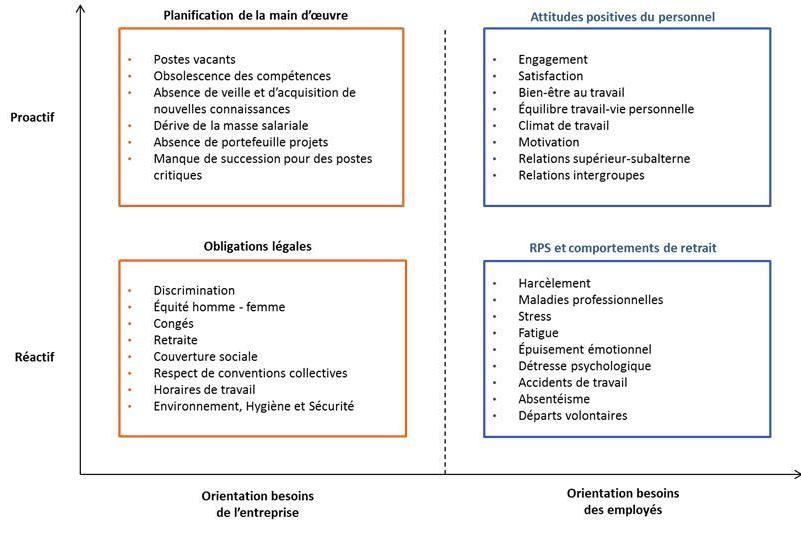 La Veille Sociale
La veille sociale est un système d’observation 
de la vie d’une collectivité de travail, édifié dans 
le but de détecter l’existence potentiels ou 
réels de conflit et de réajuster les décisions de 
Politique Sociale.
LES OBJECTIFS DE LA VEILLE SOCIALE
Prévenir ou limiter les effets négatifs des détériorations des liens entre l’entreprise et ses membres.

Offrir la possibilité de comprendre les causes et les expressions multiples de telles dégradations.